Molar Pregnancy and GTNDiagnosis and Management
by: Dr.Maryam  Aghdaki GYN Oncology Fellowship
Pelvic ultrasound
Complete mole
 Sonographic features suggestive of a complete mole include :

Absence of  an embryo or fetus.
 Absence of amniotic fluid.
Central heterogeneous mass with numerous discrete anechoic spaces  "snowstorm or Swiss cheese pattern" 
The sonographic appearance of complete mole is variable. There may be a large, central fluid collection that mimics an anembryonic gestation (missed or incomplete abortion) or a central mass of variable echogenicity without anechoic spaces, presumably because the hydropic villi are too small to visualize sonographically.
Ovarian theca lutein cysts
Pelvic ultrasound
Partial mole
Based upon ultrasound findings, a partial mole is diagnosed as a missed or incomplete abortion in 15 to 60 percent of cases . 
Sonographic features suggestive of a partial molar pregnancy include:
A fetus may be identified, may be viable, and is often  growth restricted.
Amniotic fluid is present, but the volume may be reduced.
Placenta with one or more abnormal findings – Enlarged, cystic spaces ("Swiss cheese pattern") and/or increased echogenicity of chorionic villi.
Increased transverse diameter of the gestational sac – These changes in the shape of the gestational sac may be part of the embryopathy of  triploidy.
Theca lutein cysts are usually absent.
CHOICE OF PROCEDURE FOR REMOVAL OF MOLAR TISSUE
uterine evacuation 

 hysterectomy:
Signs of trophoblastic proliferation (uterine size greater than gestational age, serum human chorionic gonadotropin [hCG] levels >100,000 milli-international units/mL, ovarian theca lutein cysts >6 cm in diameter).
 Age >40 years.

Medication-only methods of uterine evacuation (misoprostol, mifepristone, oxytocin) should not be used , although data are limited.
NCCN Guidelines Hydatidiform Mole (Noninvasive)
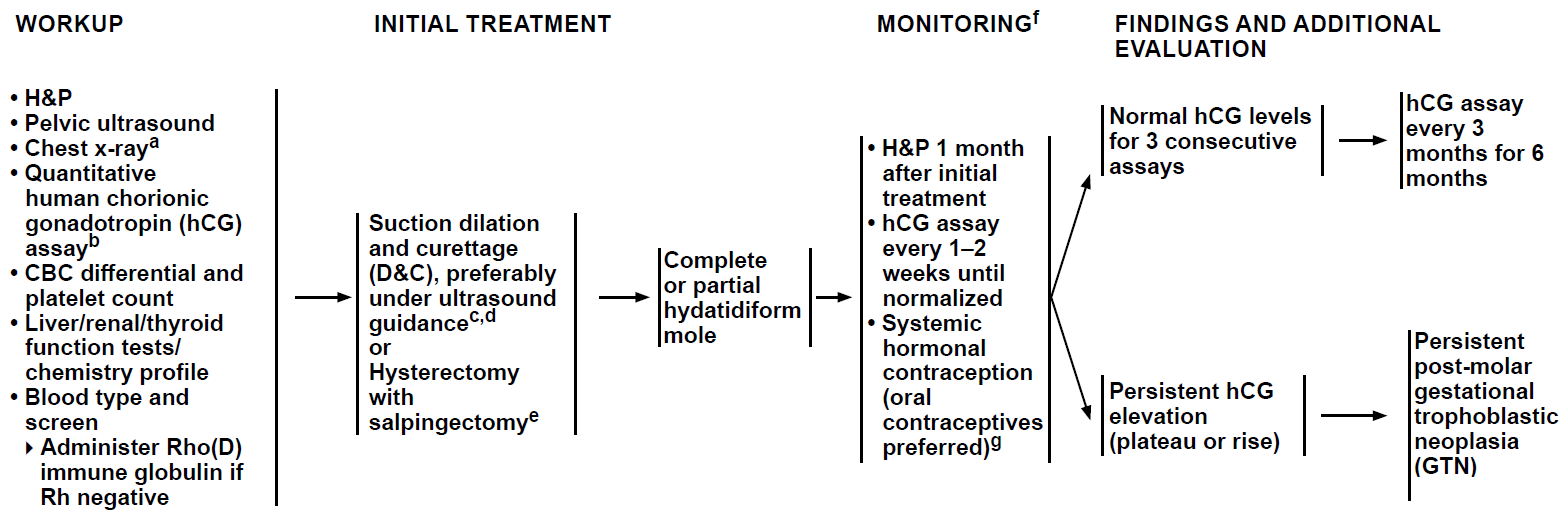 Persistent post molar gtn
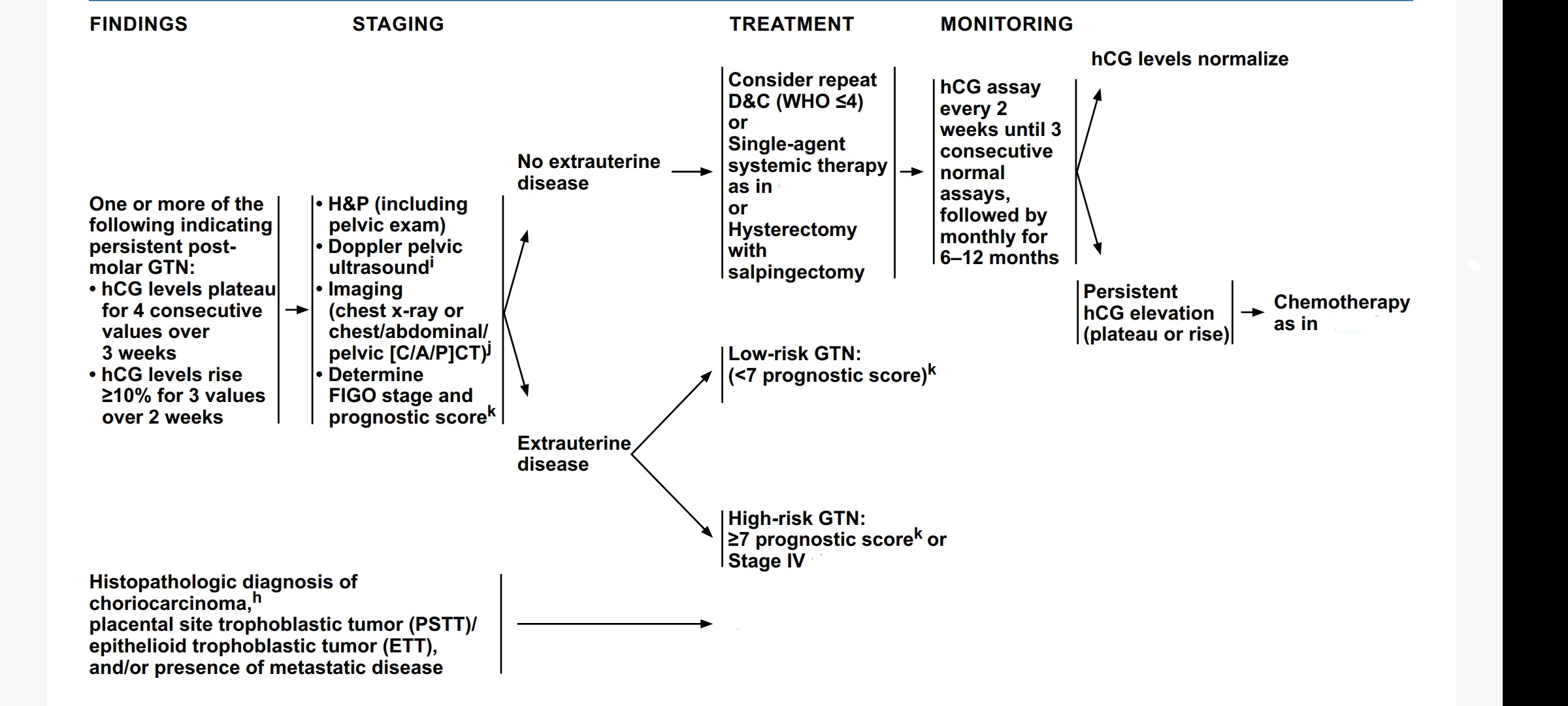 USE OF PROPHYLACTIC CHEMOTHERAPY
We only consider it in patients who have complete moles who are at high risk of developing GTN :

they have signs of trophoblastic proliferation, eg. uterine size greater than gestational age, serum human  chorionic gonadotropin [hCG] levels >100,000 milli-international units/mL, and ovarian theca lutein cysts >6 cm in diameter,

age >40 years

When hCG follow-up is either unavailable or unreliable.
FIGO STAGING SYSTEM FOR GTN
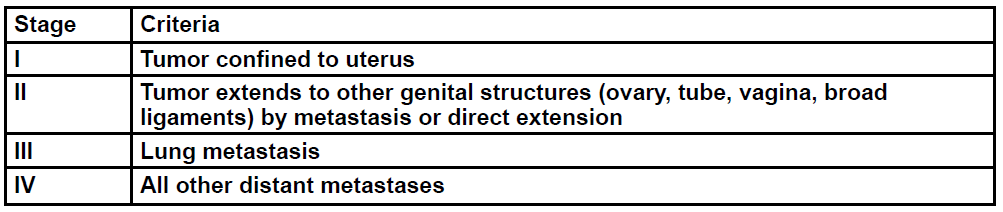 PROGNOSTIC SCORING INDEX FOR GTN
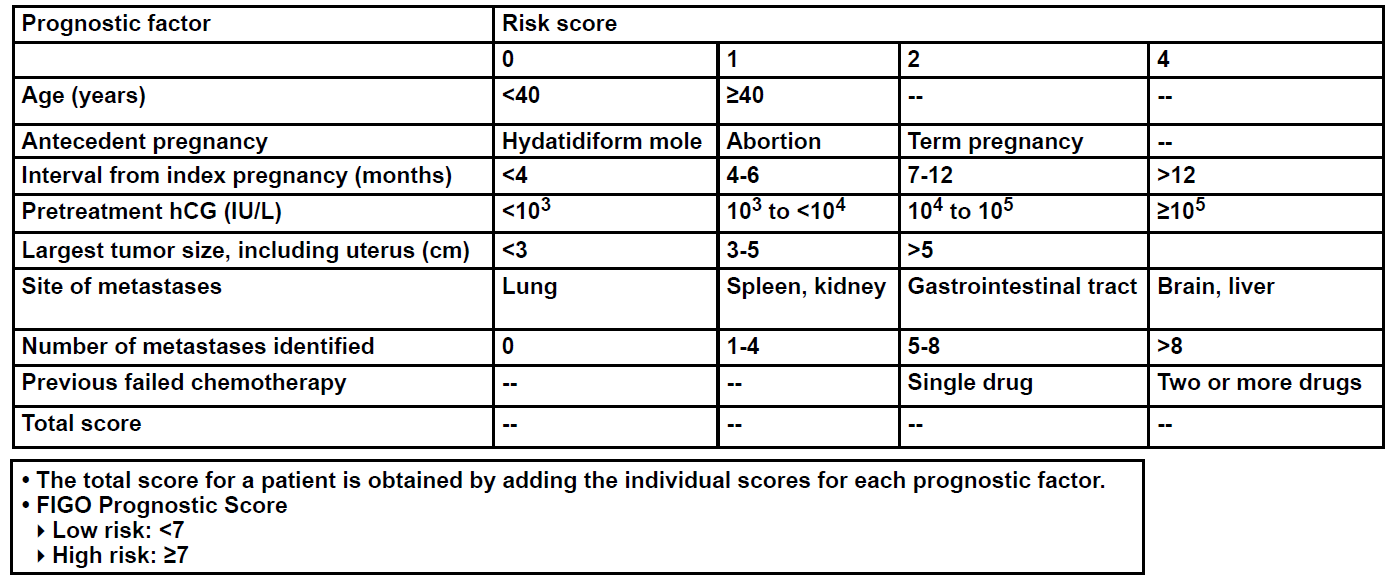 GESTATIONAL TROPHOBLASTIC NEOPLASIA
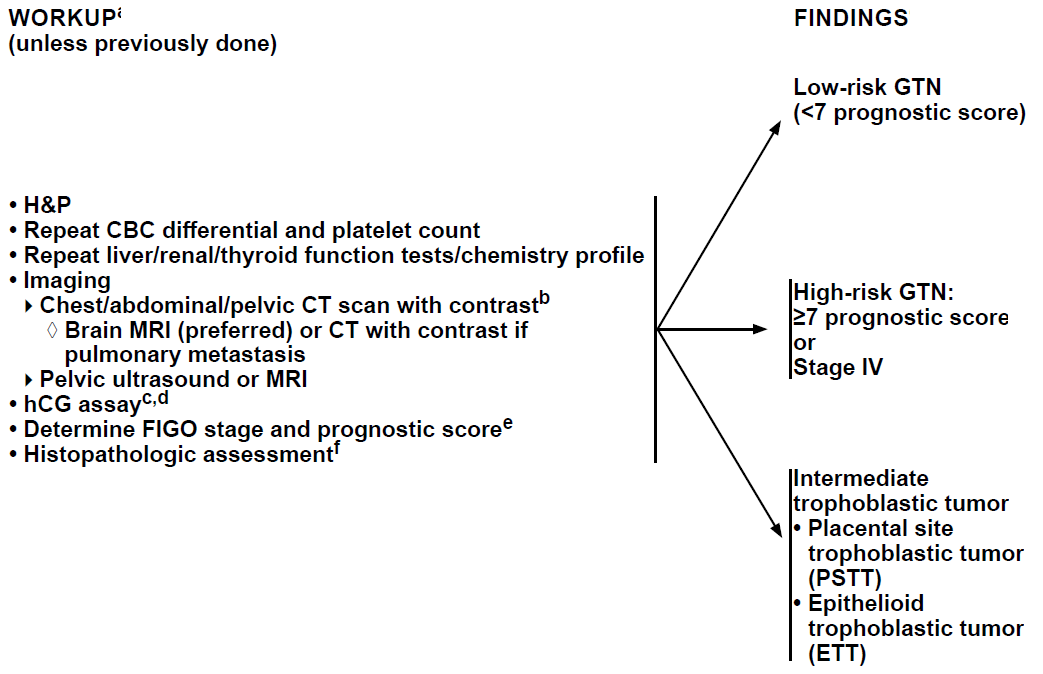 PRIMARY TREATMENT FOR LOW-RISK
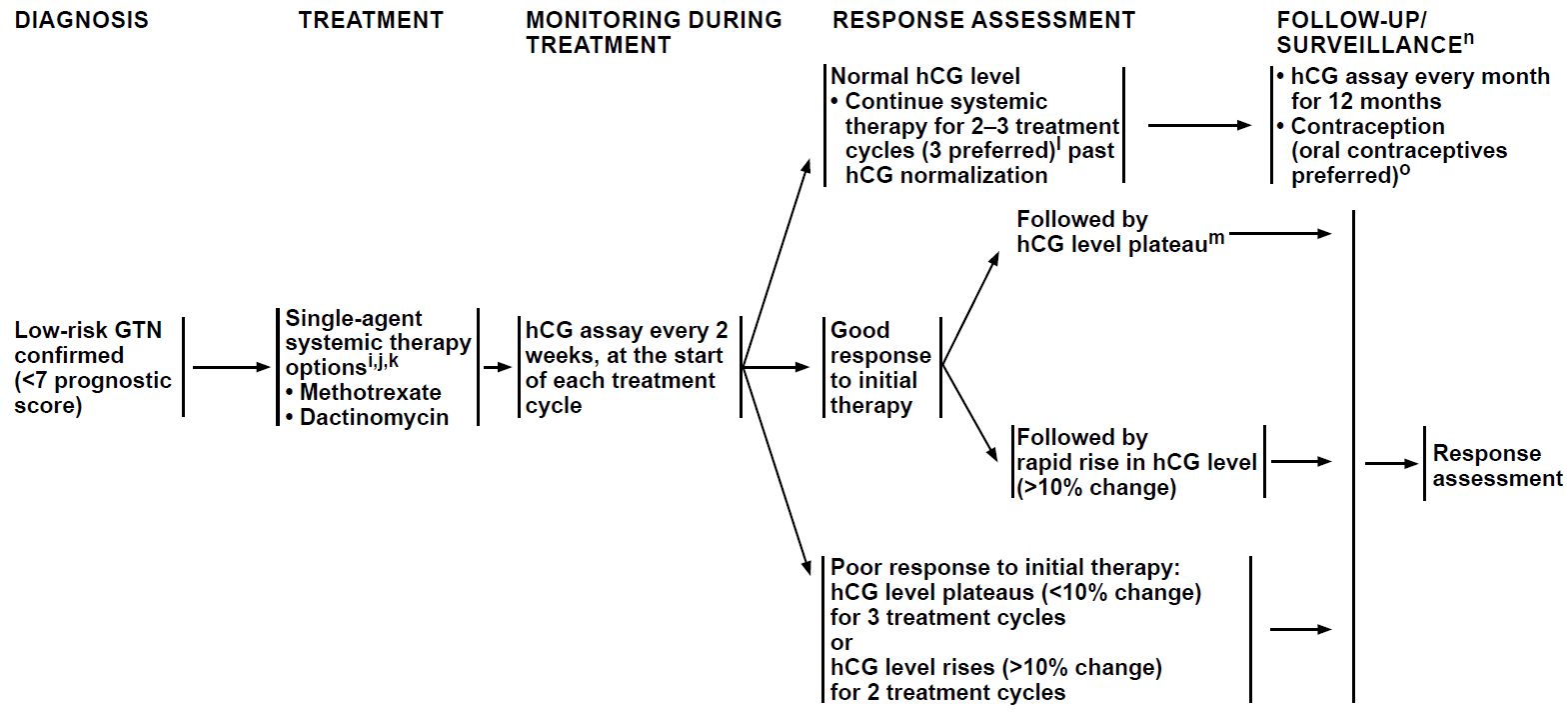 TREATMENT FOR PERSISTENT GTN
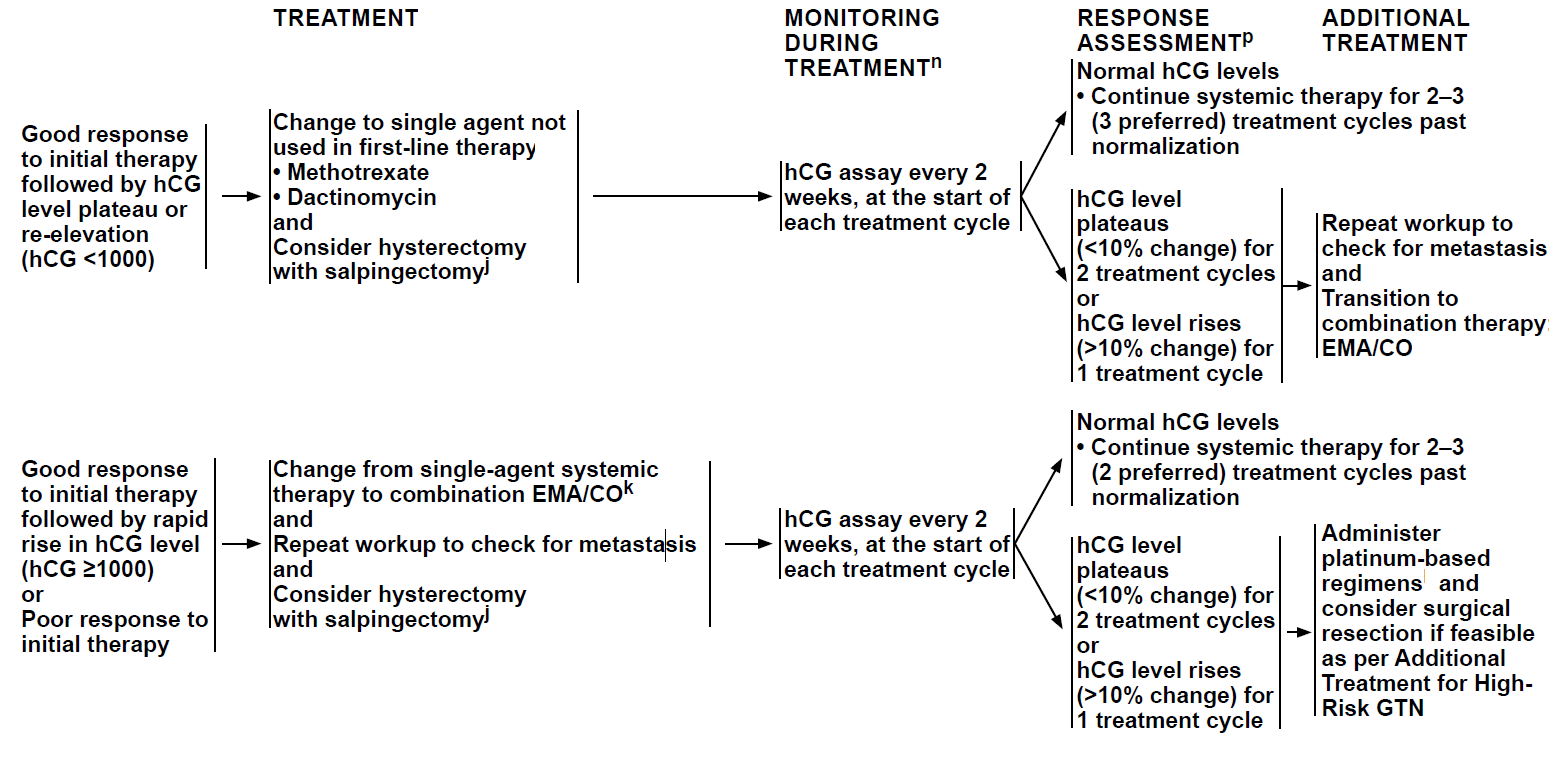 PRIMARY TREATMENT FOR HIGH-RISK GTN
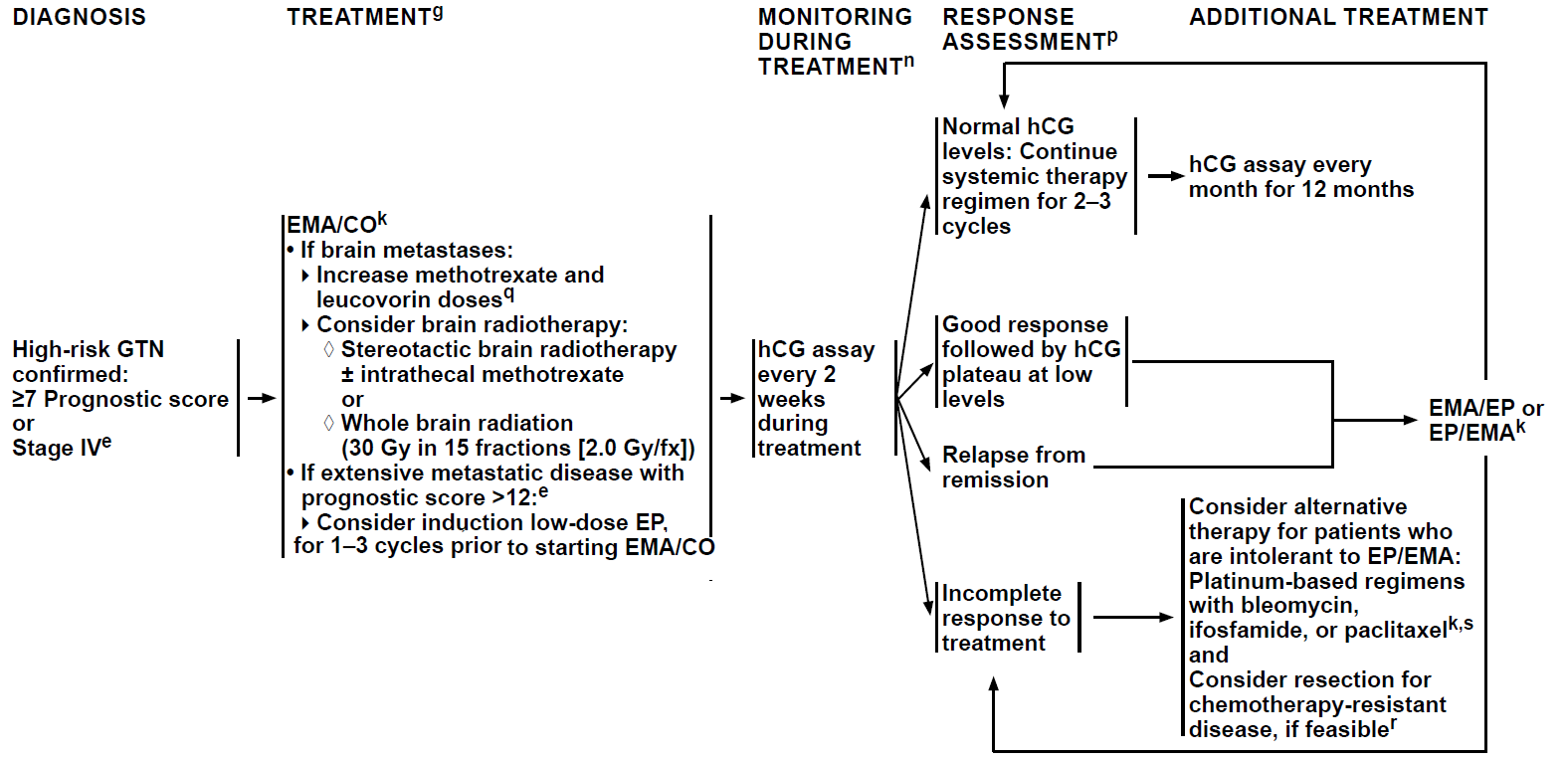 PRIMARY TREATMENT FOR PSTT AND ETT
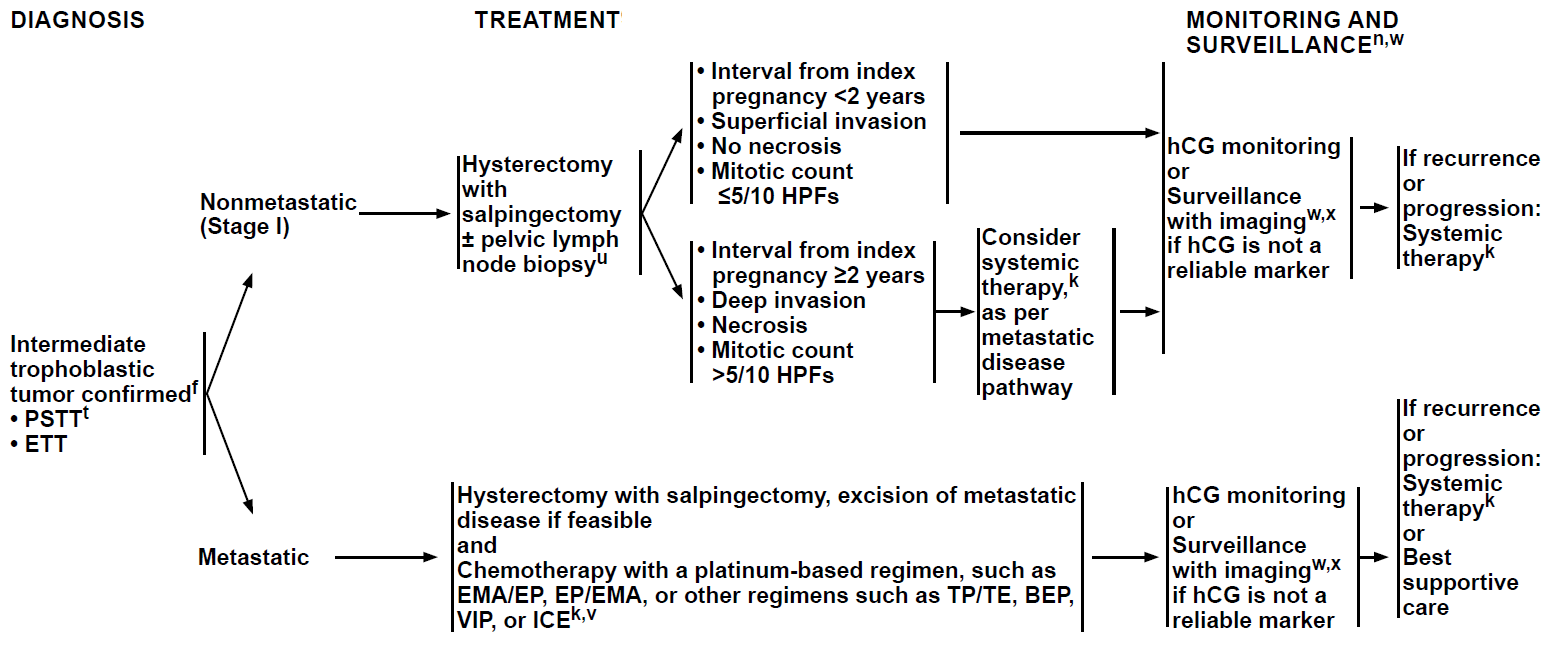